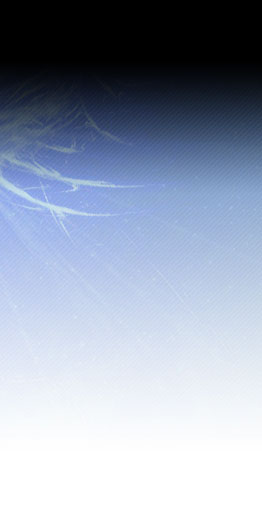 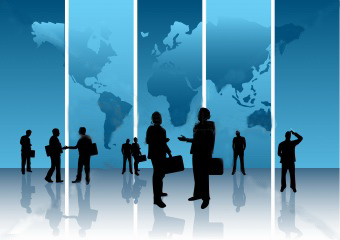 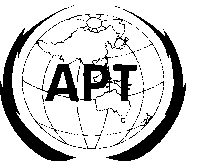 2nd Meeting of SATRC Working Group on Spectrum in SAP-IV
11-12 March 2014, Tehran, Iran
Review of the work items of the SATRC working group on spectrum in SAP-IV
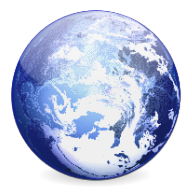 Work Items of WG on Spectrum
Mina Dashti Head of ITU and APT study 
groups 
International Specialized Organizations Bureau
Communications Regulatory 
Authority, MICT
P.O. Box 15875-4415, Tehran, I.R. Iran Tel: +98 21 88112806Fax: +98 21 8846-8999
dashti@cra.ir